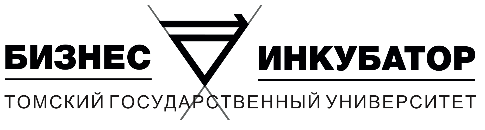 #ВеликолепноеВыступление
7 секретов
Автор: Валерий Кошелев
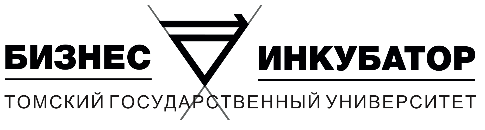 О себе
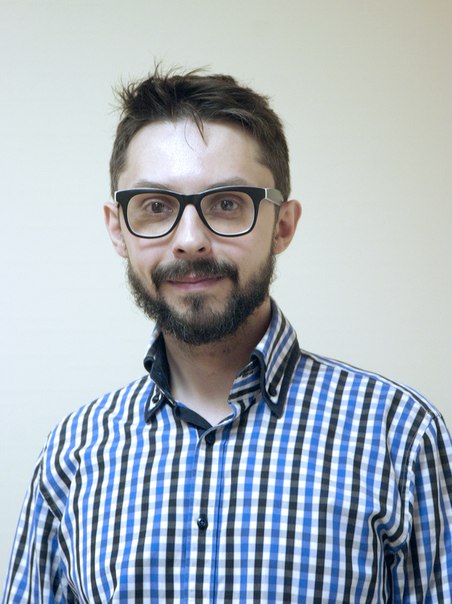 Валерий Евгеньевич Кошелев
Регалии:
Директор бизнес-инкубатора ТГУ
Председатель НКО БФ «Мир моей мечты» 
Руководитель Школы профессий будущего
Консультант в сфере НКО и социального предпринимательства
Бизнес-тренер
Образование 
2013, ТПУ, президентская программа подготовки управленческих кадров, специальность – «Управление проектами» 
2009, Сибирский центр НЛП-технологий, специальность: бизнес-тренер
2004, Сибирская академия бизнеса и права, специальность: менеджер в области бизнеса. 
2003, ТПУ, Факультет автоматики и электроэнергетики. Инженер по специальности: электроснабжение промышленных предприятий
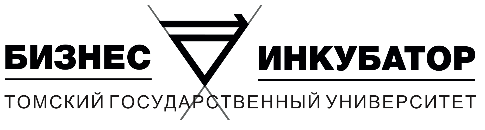 План тренинга
Секрет 1 - Планирование
Секрет 2 - Репетиция
Секрет 3 - Невербалика 
Секрет 4 - Голос
Секрет 5 - Экспертность
Секрет 6 - Внешний вид
Секрет 7 – Сторителлинг
Мини-Тренинг
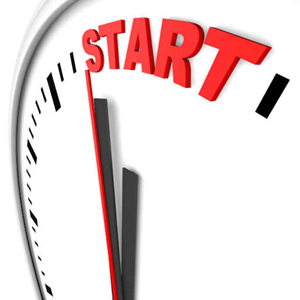 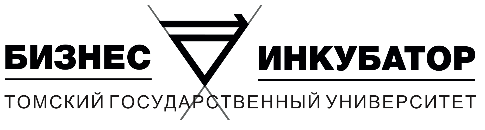 Секрет 1. Планирование
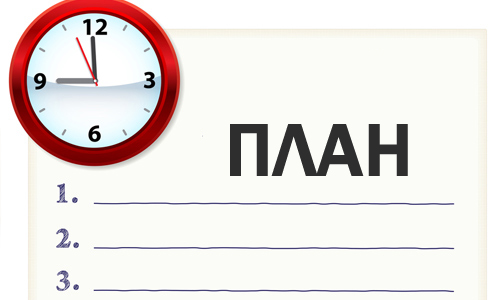 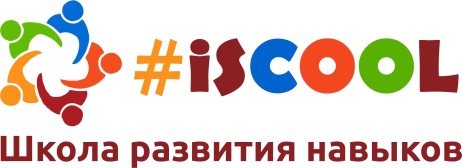 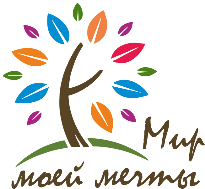 Секрет 2.Репетиция
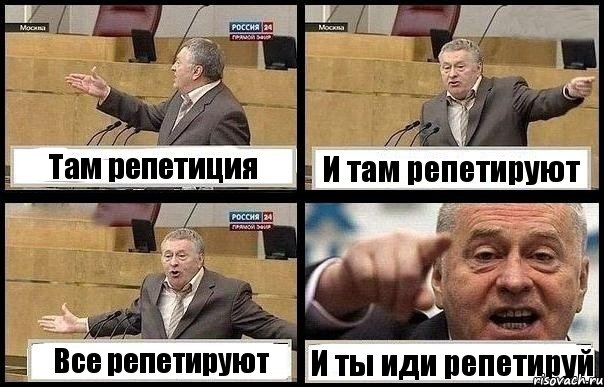 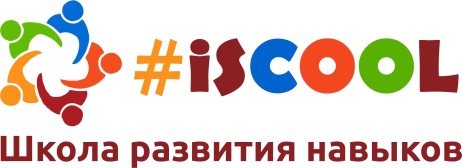 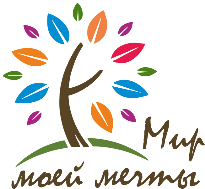 Секрет 3.Невербалика
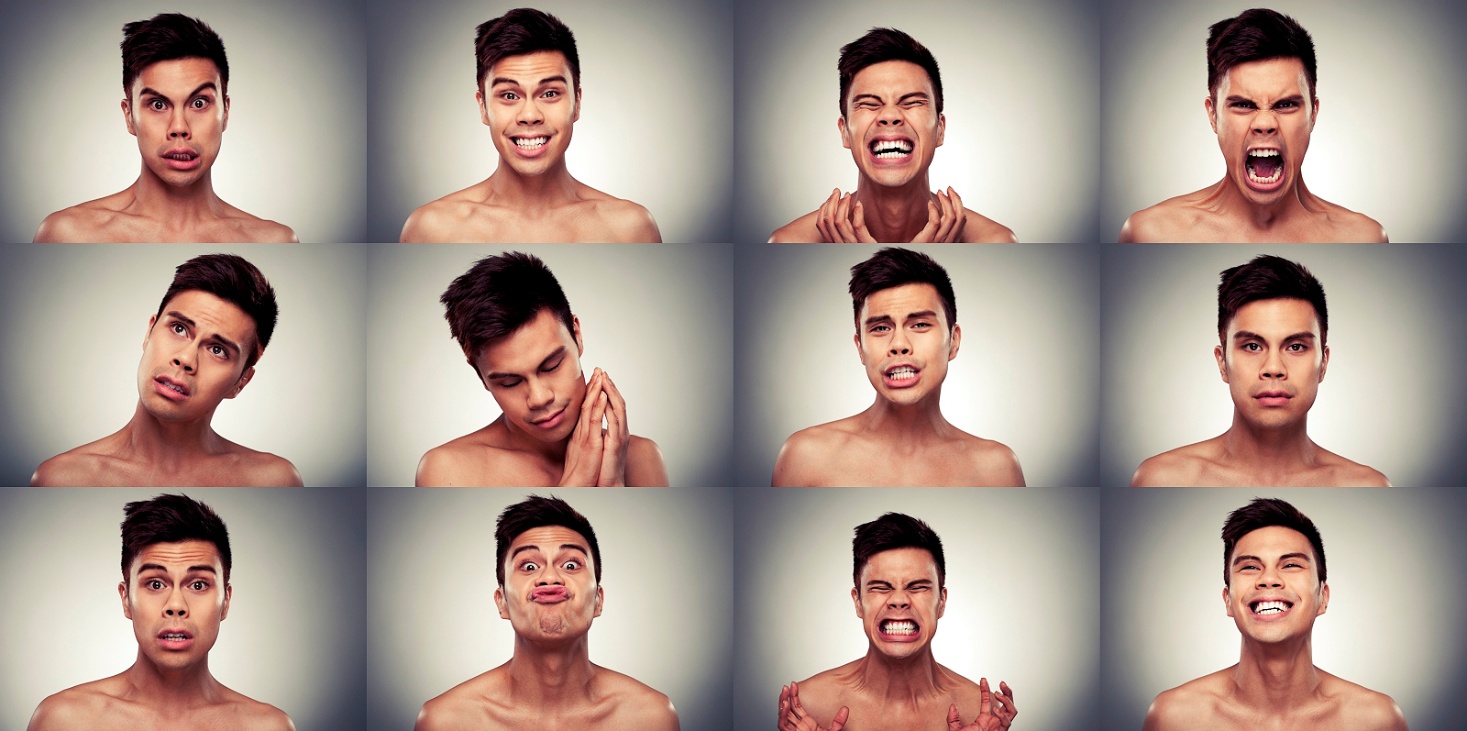 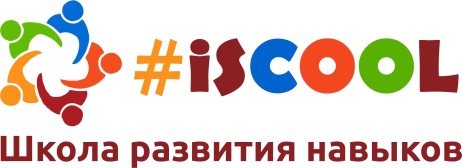 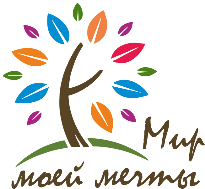 Секрет 3.Невербалика
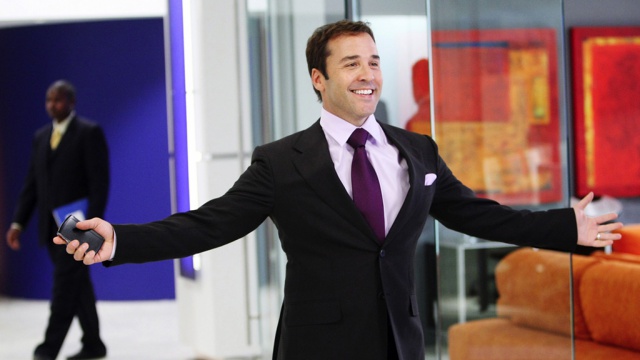 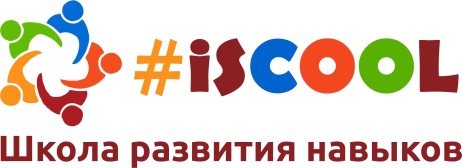 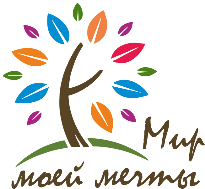 Секрет 4. Голос
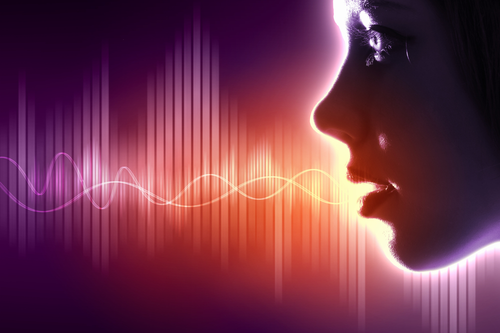 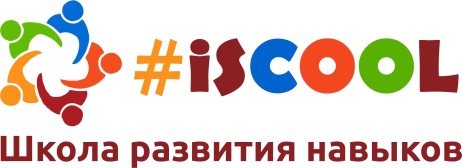 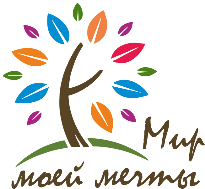 Секрет 5.Экспертность
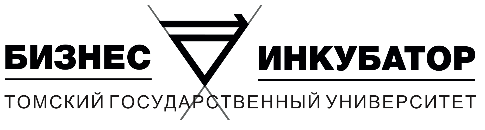 Секрет 6.Внешний вид
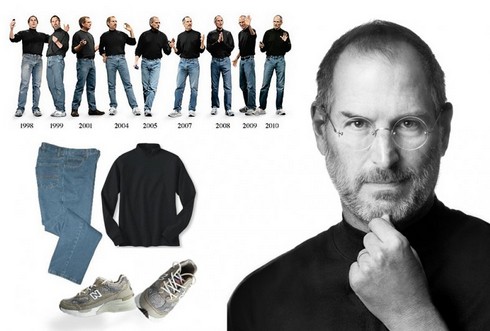 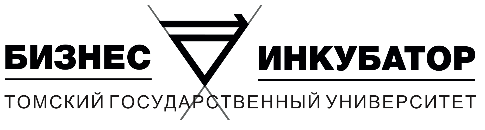 Секрет 7.Сторителлинг
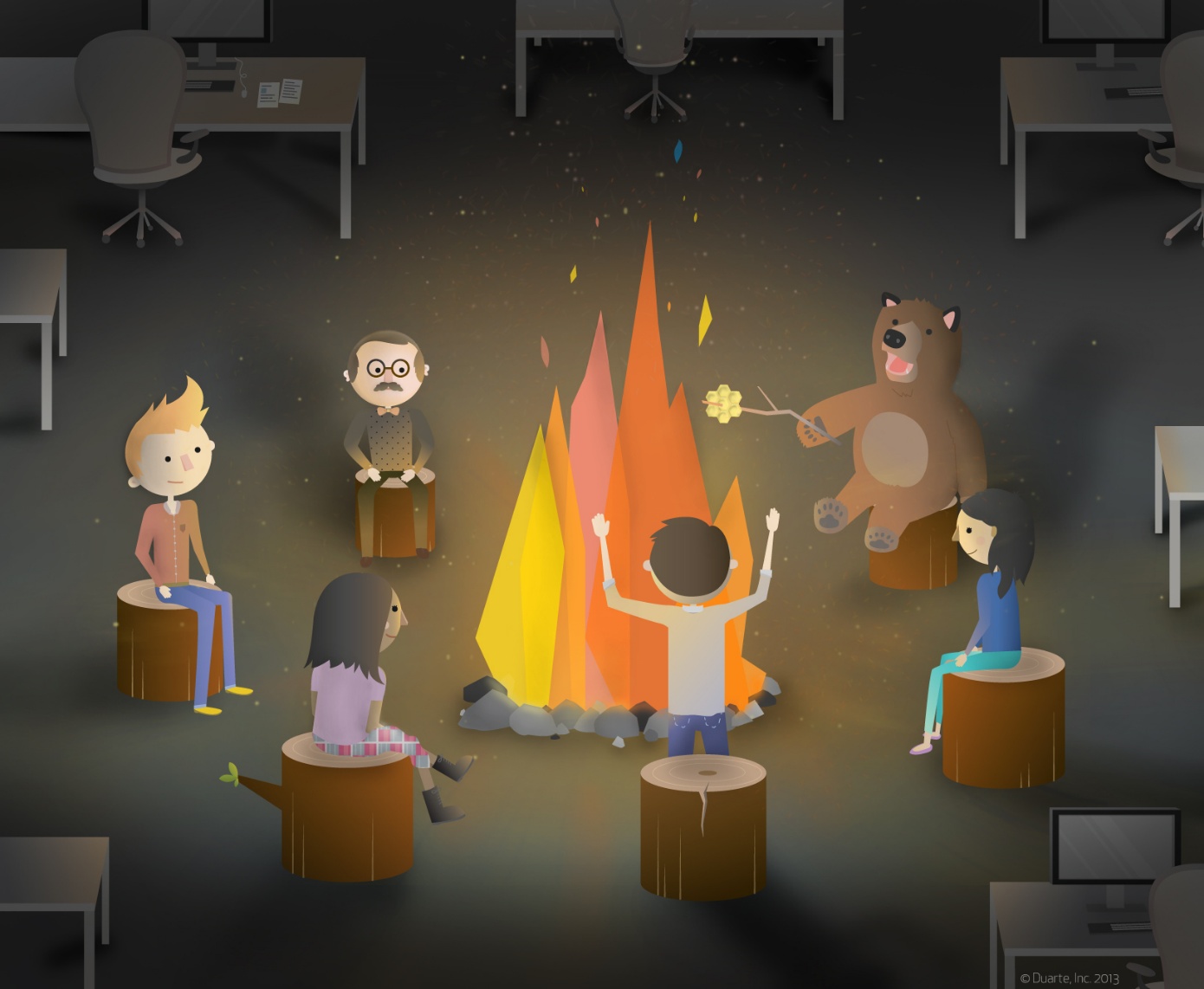 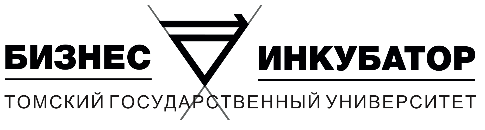 ВОПРОСЫ?
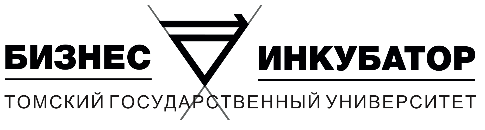 Контакты
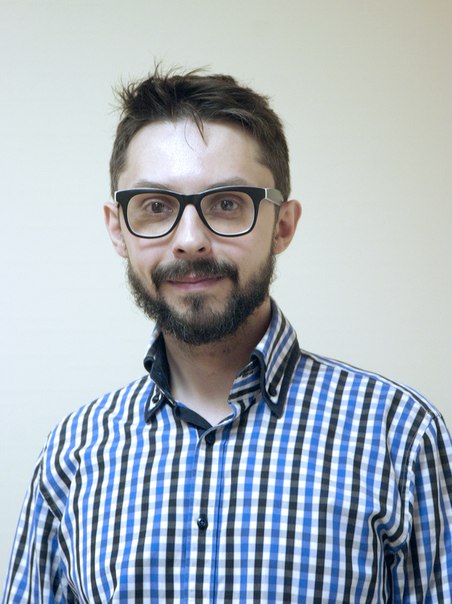